Декупаж. Майстер клас.
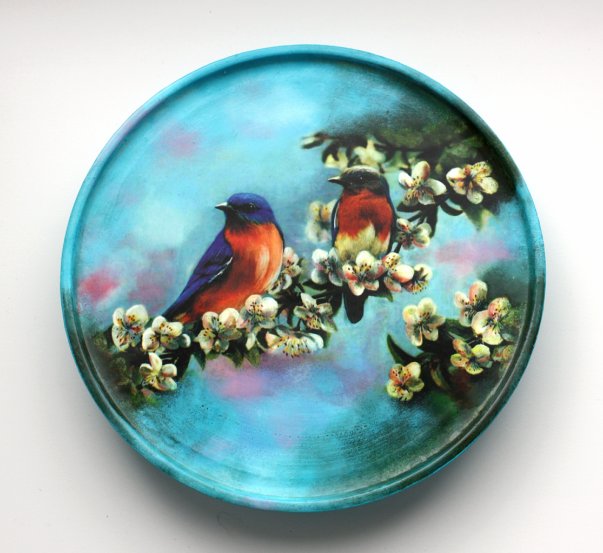 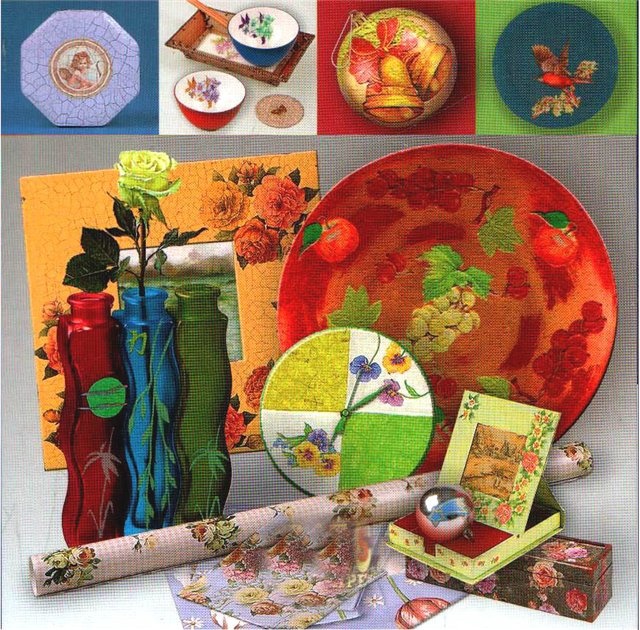 Виконала учениця 8-А класу     Бабенко Єлизавета
Декупаж – вид мистецтва
Декупаж –  декоративна техніка по тканині, склу, дереву ( та інших поверхнях), що полягає у вирізуванні візерунків із різних матеріалів та наклеюванні їх на поверхню, що декорується.
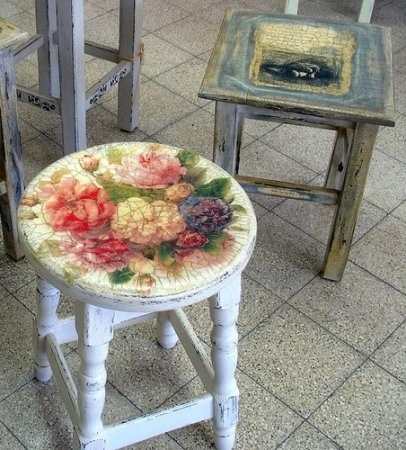 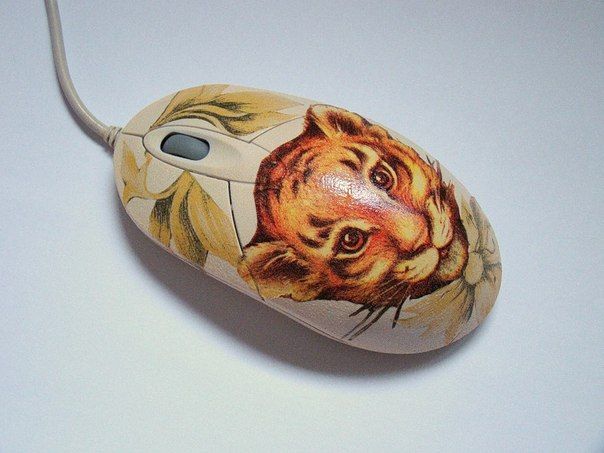 Об*ємний декупаж
напрями декупажа
Традиційний
З синтетичних матеріалів
Із серветок
Із тканин на тканинах
Для роботи потрібно:
Матеріали і аксесуари – дуже зручний папір з колекціями зображень різного розміру на загальну тематику.
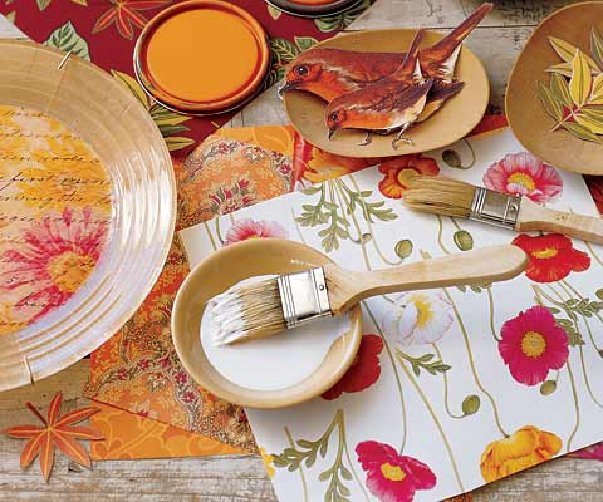 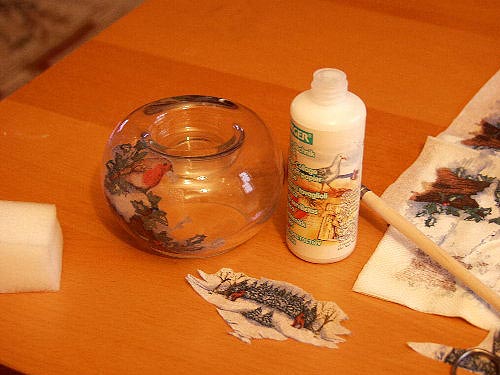 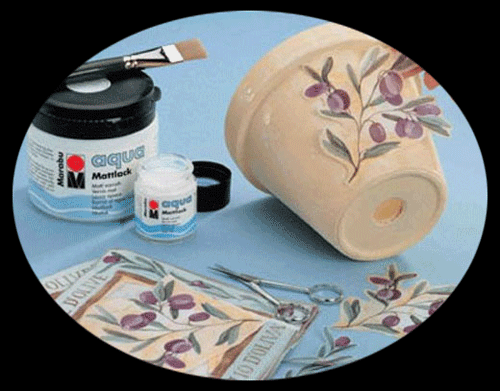 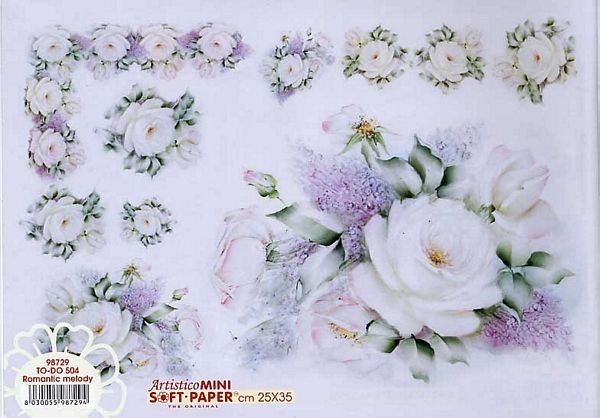 ІНСТРУМЕНТИ
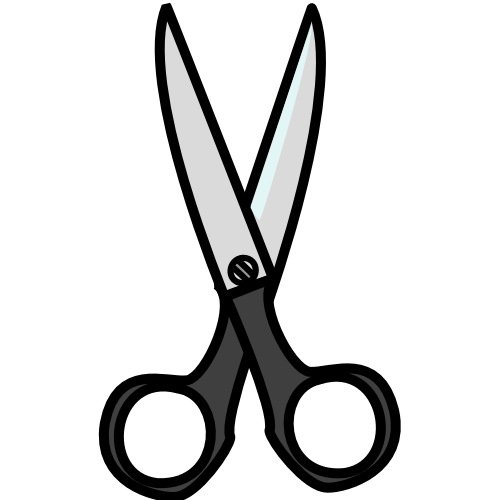 Ножиці




Пензлик
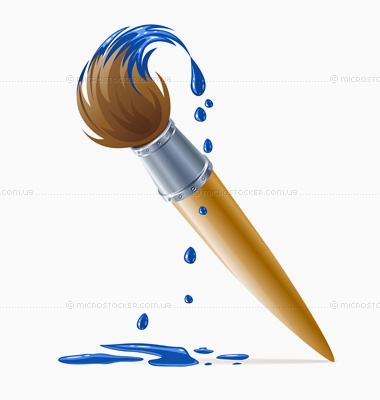 КЛЕЙ І ФАРБИ
   Клей вам знадобиться для приклеювання малюнків. В декупажі із серветок клей водночас виконує функцію оздоблювального лаку. Тонка декоративна поверхня серветки дуже тендітна і легко рветься. Вона може утворювати зморшки і непривабливі складки, тому для її наклеювання потрібно використовувати м*ягкий клей – клей для декупажу.








Основи для декупажу: дерево, картон, метал, теракота, кераміка, скло, пластик, шпаклівка – не існує матеріалу, який не можна було б прикрасити, використовуючи техніку декупажу.
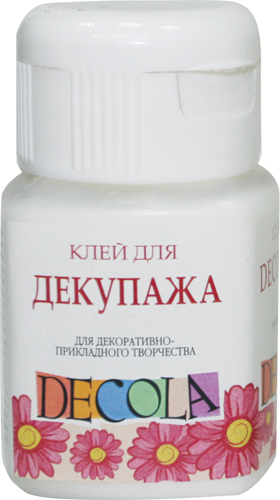 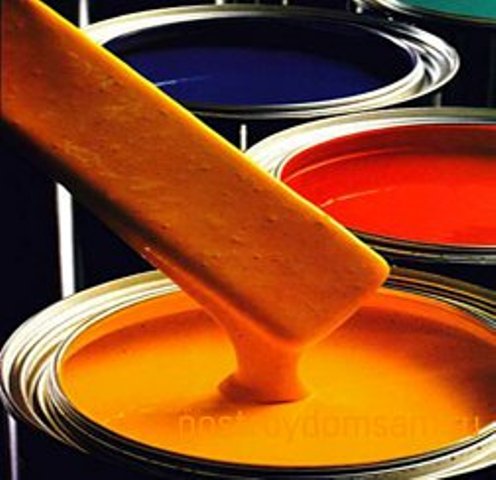 техніка
Перша і найважливіша операція, це вибір виробу для прикрашення.
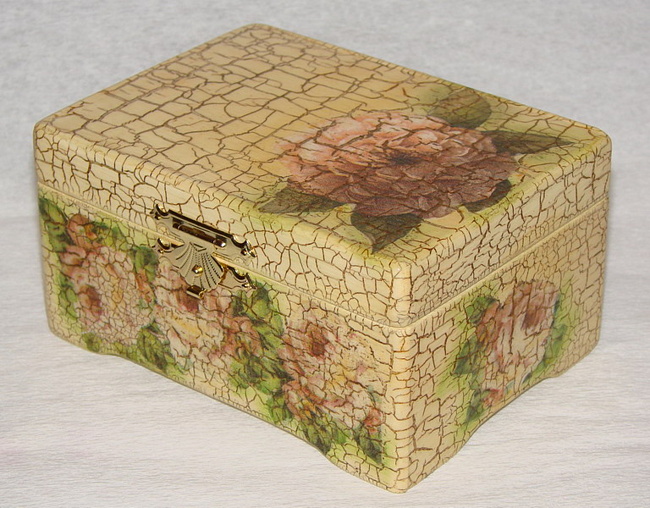 Виберіть вподобаний малюнок і виріжте його.
Розділіть серветку на шари, далі працюйте тільки з верхнім, кольоровим шаром.
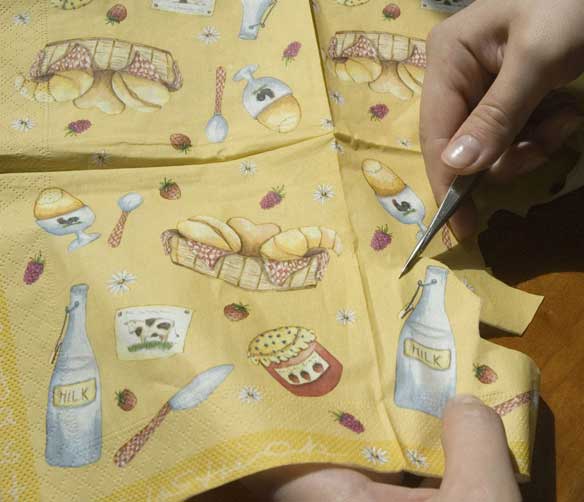 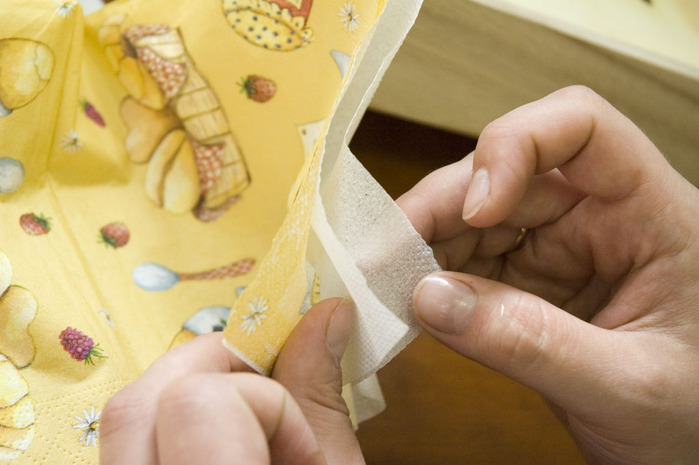 Нанесіть клей на поверхню і накладіть вирізаний мотив. Покрийте двома шарами клею, який відповідає вашій поверхні. Серветка повинна повністю просочитися клеєм, малюнок треба ретельно і дуже акуратно розладити пензлем.











Почекайте поки робота висохне.
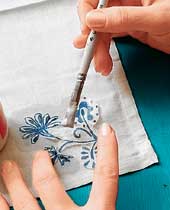 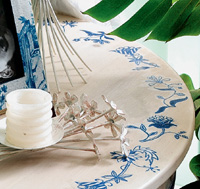 Вироби:
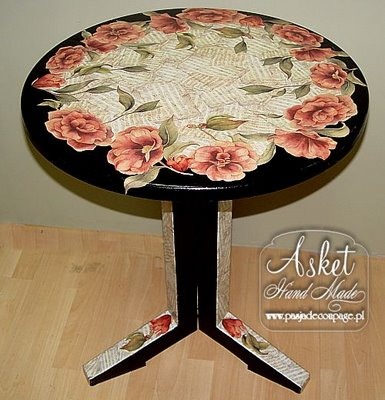 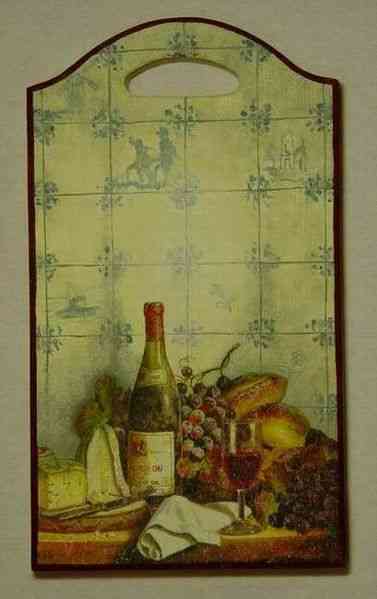 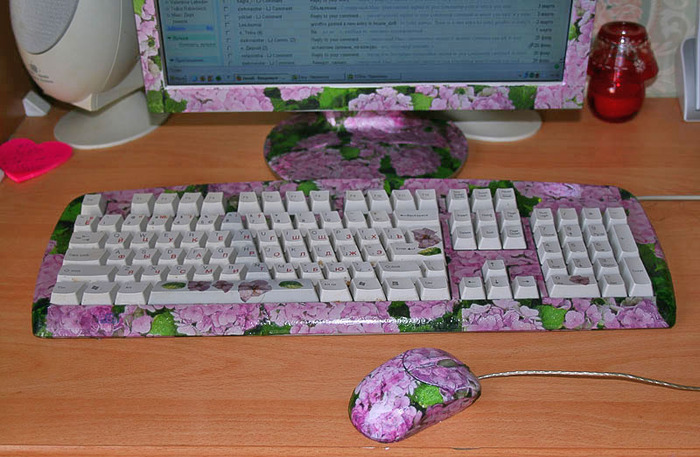 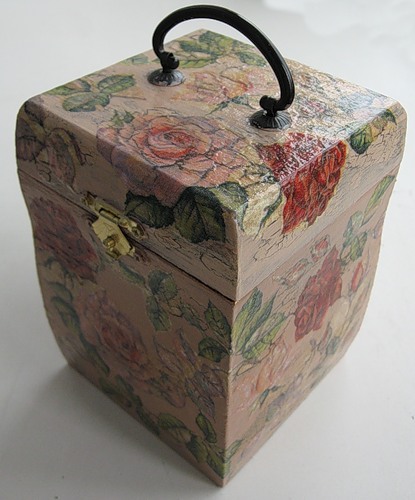 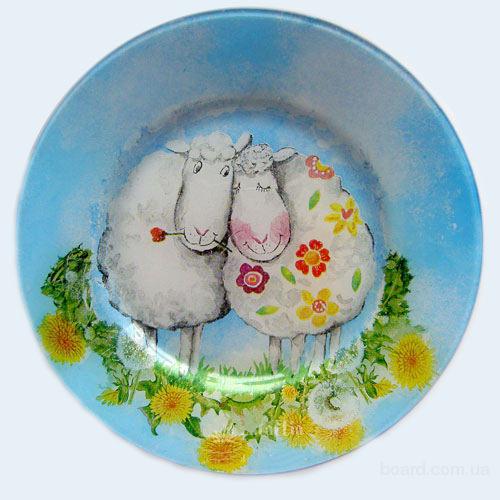 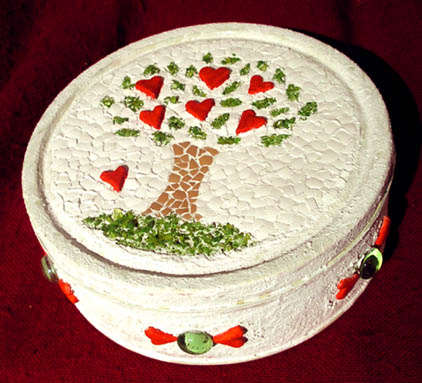 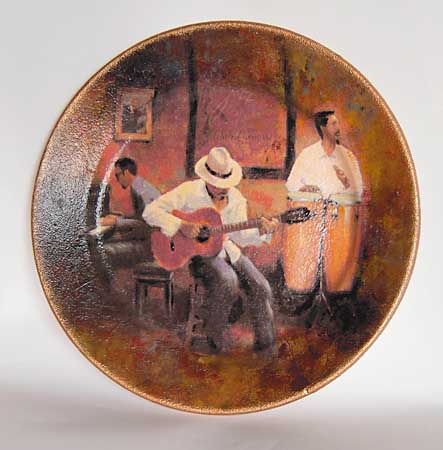 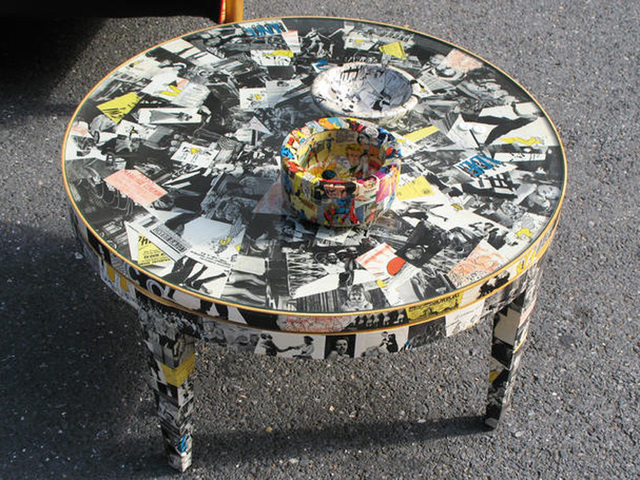 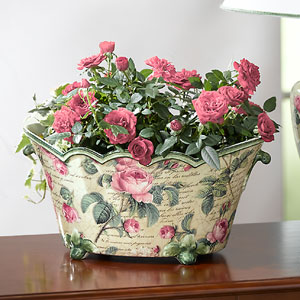